Kappa Epsilon PRESENTS
101
WHEN: February 18, 2021 12-1pm
WHERE: ZOOM LINK
PUT YOUR BEST
 SELF FORWARD
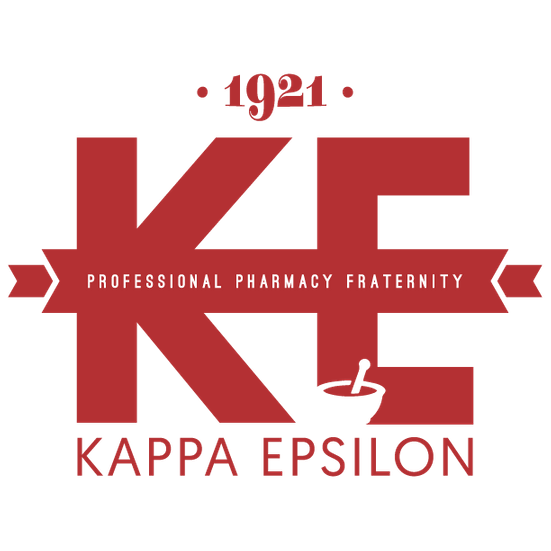 Learn How To
Create a strong profile
 Do's and Don'ts
Networking Tips